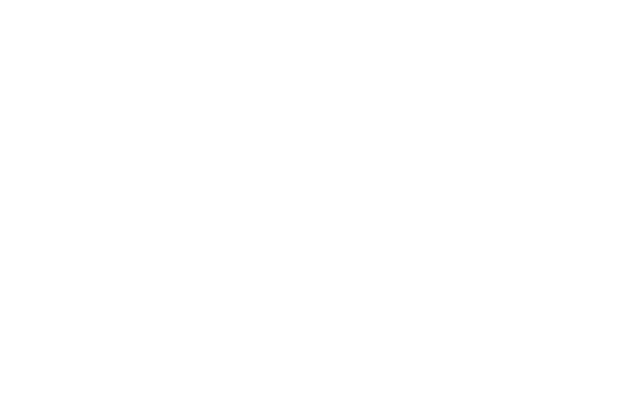 Profiling Population and Measuring Attitude Change among Children and Young People
Lead: Professor Daniel Boduszek
Team: Nicole Sherretts & Dominic Willmott
Outline
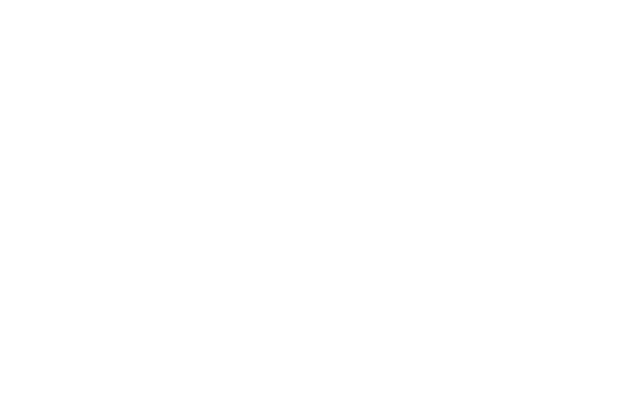 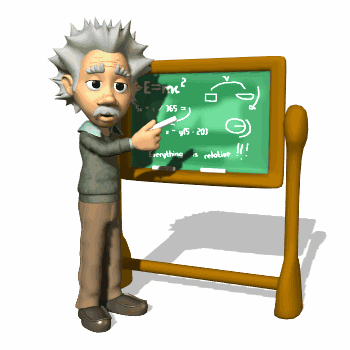 Aims (Study 1, Study 2)

Sampling

Survey methods

Proposed analyses
Aim One
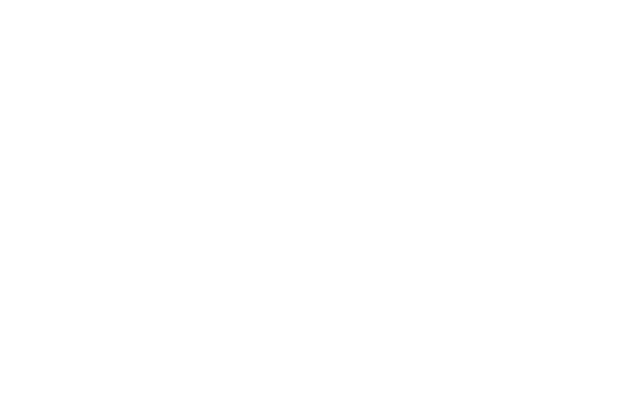 To create a psychosocial profile of the Caribbean population using a systematic sample of children and young people from Barbados and Grenada. 

ADD IMAGE OF LATENT PROFILE ANALYSIS
Population (Sampling)
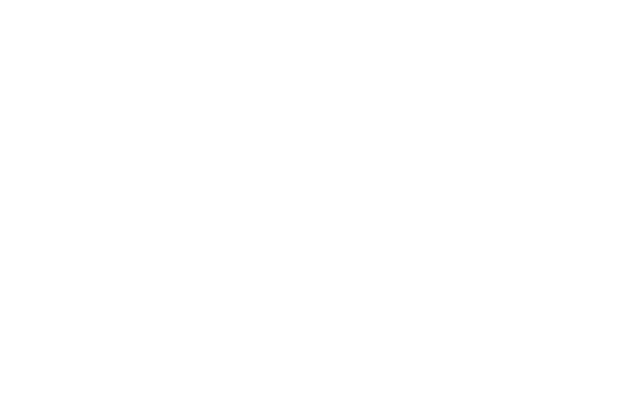 The study sample will be stratified by:
Total minimum sample required for this project
Country
Barbados
Grenada
School level
Primary
Secondary
College/University
Youth offenders
Gender
Barbados = 744

Grenada = 735
Survey methods – constructs to be measured
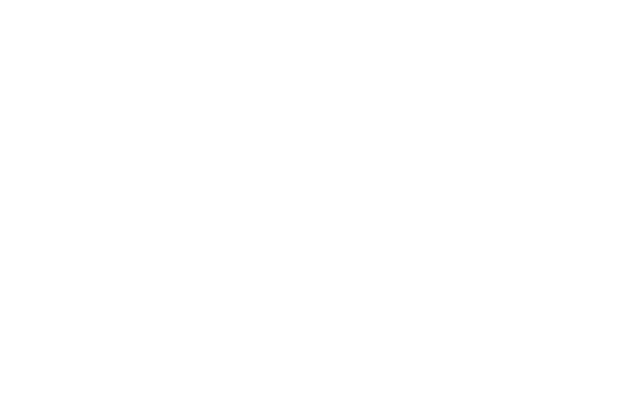 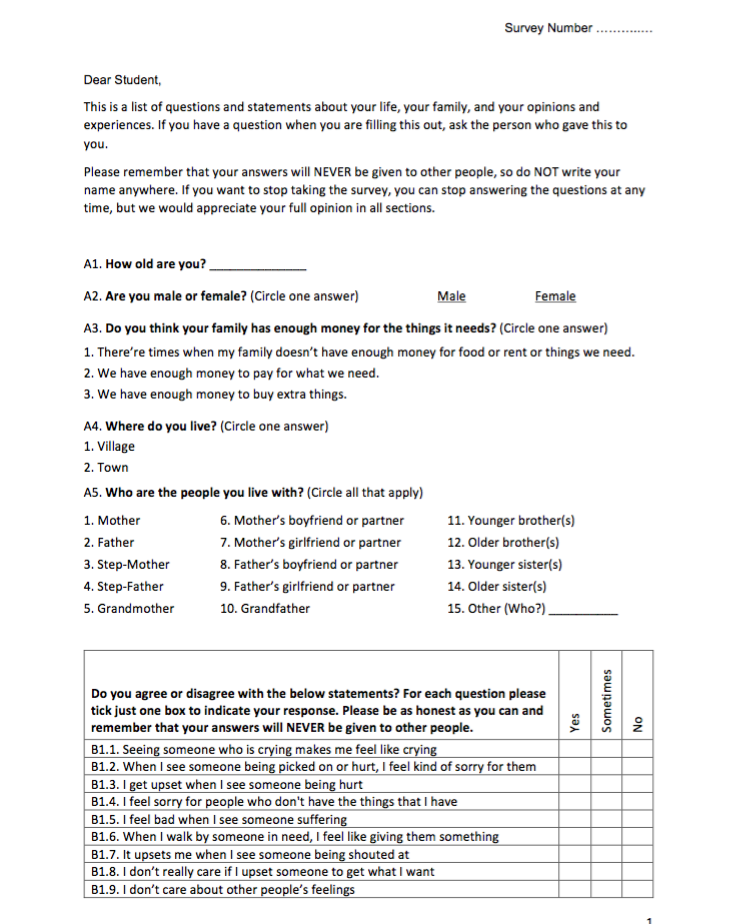 Empathy, Emotional Intelligence, Hopelessness

Violent Behaviour and Attitudes

Behavioural Intentions and Non-violent Conflict Resolution
Survey methods – Content Validity and Cognitive Testing & Pilot Test of the Survey
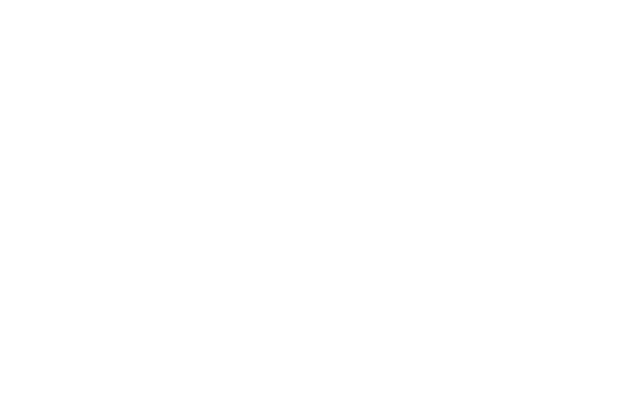 The proposed survey was submitted to Barbados and Grenada research teams for comments.
Then, administered to respondents representing the likely target population in Barbados only. 
This step had two purposes:
First, it revealed minor amendments with the survey via respondent feedback or observation. 
Second, it produced data for the next step of the survey construction— evaluation of the item pool’s psychometric properties and quality.
Survey methods – Psychometric Analysis
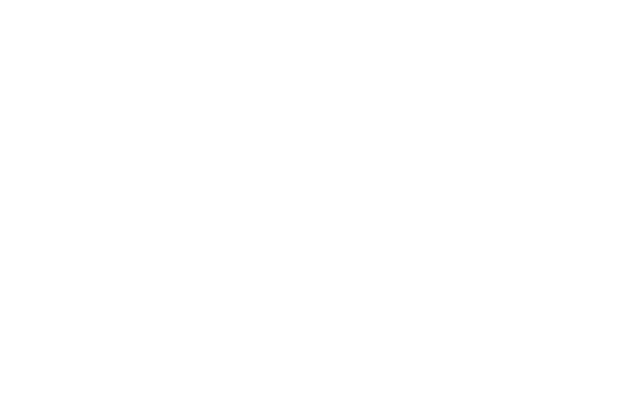 The proposed concepts within the survey will be subject to construct validity and dimensionality testing using traditional factor analytic techniques along with innovative bi-factorial modelling and MTMM analysis. 

Further analysis will aim to investigate the discriminant and predictive validity of the proposed scales. Additionally, the composite reliability of the scales will be assessed.
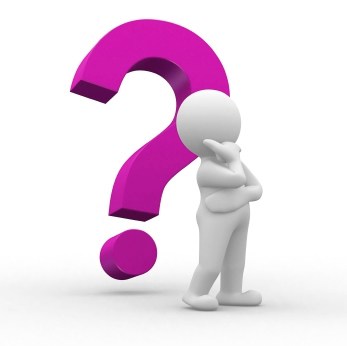 Aim Two
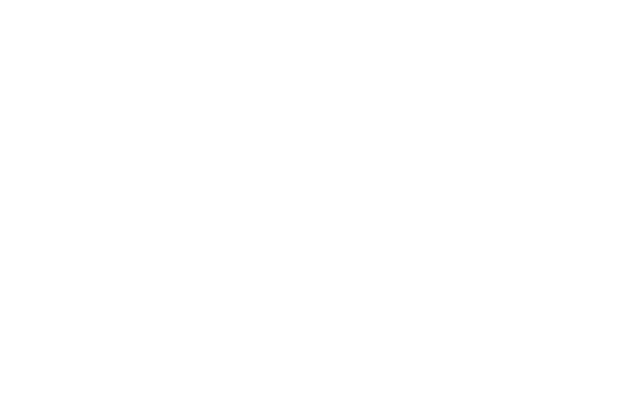 To test the effectiveness of serious gaming for attitude/behaviour change among children and young people

Mixed within (pre/post-game exposure) and between (control/experimental group)
Study procedure
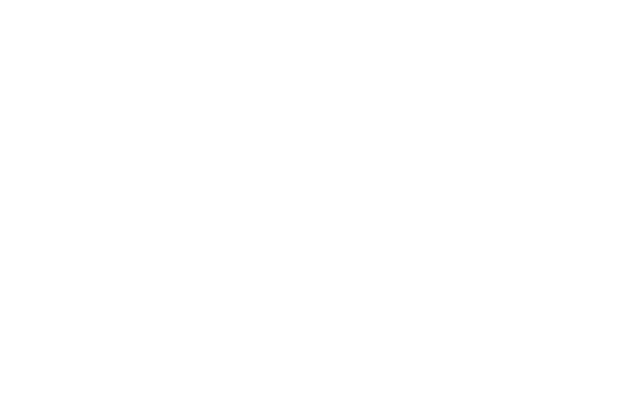 Students in the experimental group will be exposed to a serious gaming intervention which facilitates attitude/behaviour change and builds empathy capacity and non-adversarial conflict resolution skills. 

Students in the control group will not be exposed to any intervention except what is already included in the school curriculum.

The same survey will be administered to both experimental and control groups in order to observe the change in attitudes/behaviours after being exposed to the gaming intervention (or not). This part will evaluate the effectiveness of the gaming intervention.
Survey methods – Data Entry, Data Management and Data Analysis
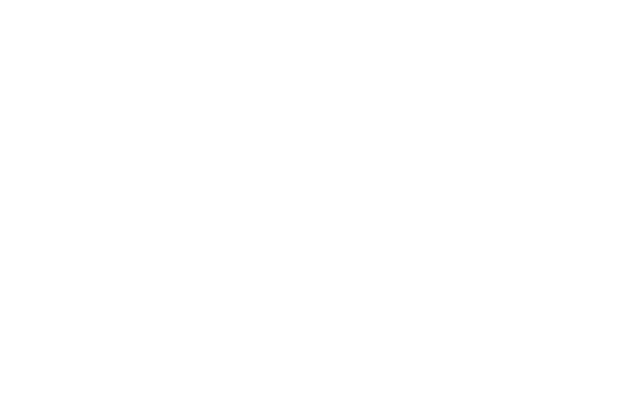 Collected data will be entered into SPSS 22
 
Data merging, cleaning and analysis will be conducted 

To investigate the effectiveness of gaming intervention, we will use a series of repeated measures ANOVAs, structural equation modelling with longitudinal data, latent profile analysis, and propensity score matching technique.
Proposed Data Analysis
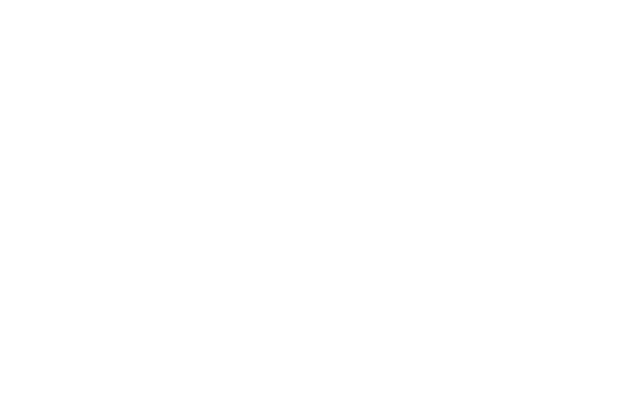 Change in psychosocial profile (attitudes and behaviour)
Assessment before & and after game intervention) 
Latent profile analysis

Figure on right – example of my prison research
Proposed Data Analysis
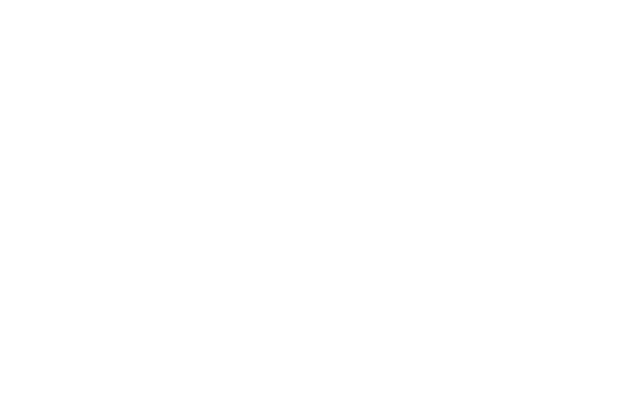 The effect of treatment (game) on attitudes/behaviour (DV)
Subjects in exposure group vs. non-exposure group may be very different in baseline characteristics (C1-4 and D1-3).
We will use propensity score (a single number) to match subjects in each group (experimental & control) based on observed covariates
Propensity score matching analysis
Thank you!!!
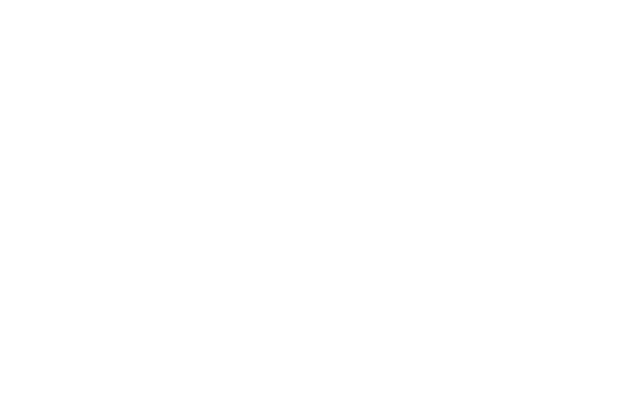 Questions? 
Comments?